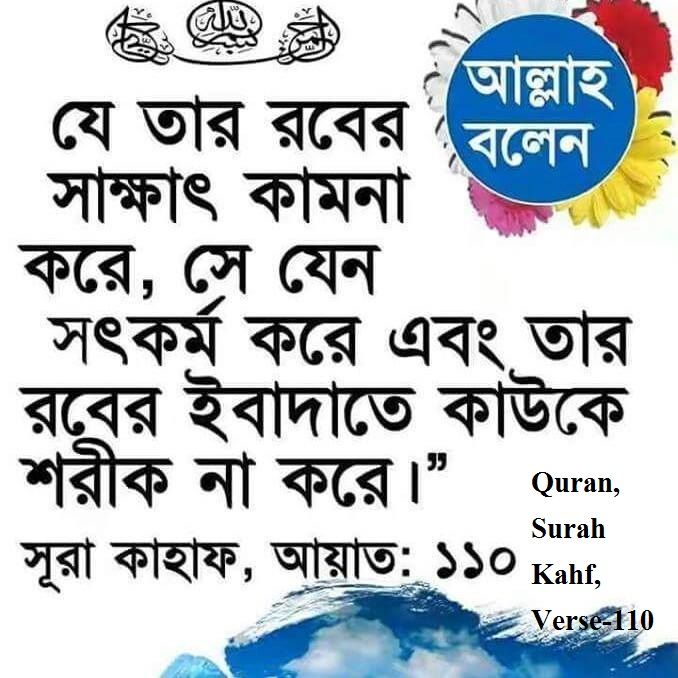 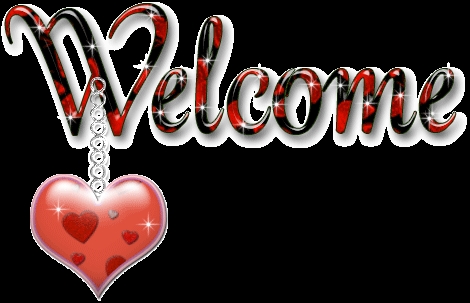 G,T  Degree College.
Kotchandpur, Jhenaidah.
On-line class
Teacher introduction
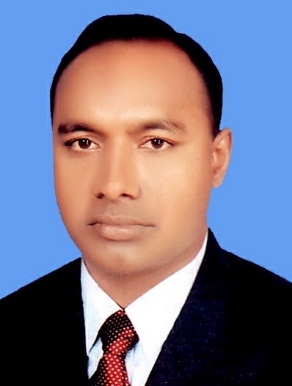 Md. Abbas ali
Assistance Professor (Management) 
G,T College, Kotchandpur, Jhenaidah 
Facebook: facebook.com/abbasali1976
GMAIL: abbasali1976@gmail.com
Mob: 01911-655784*01717-337116
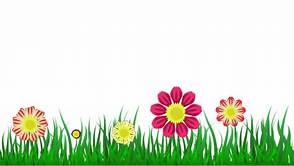 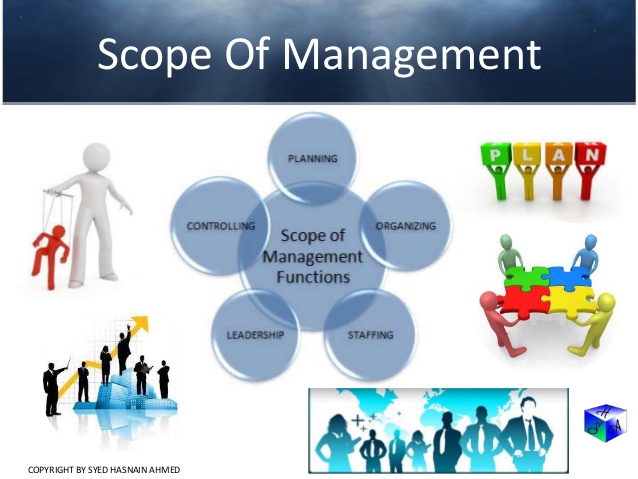 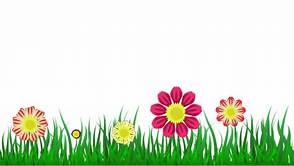 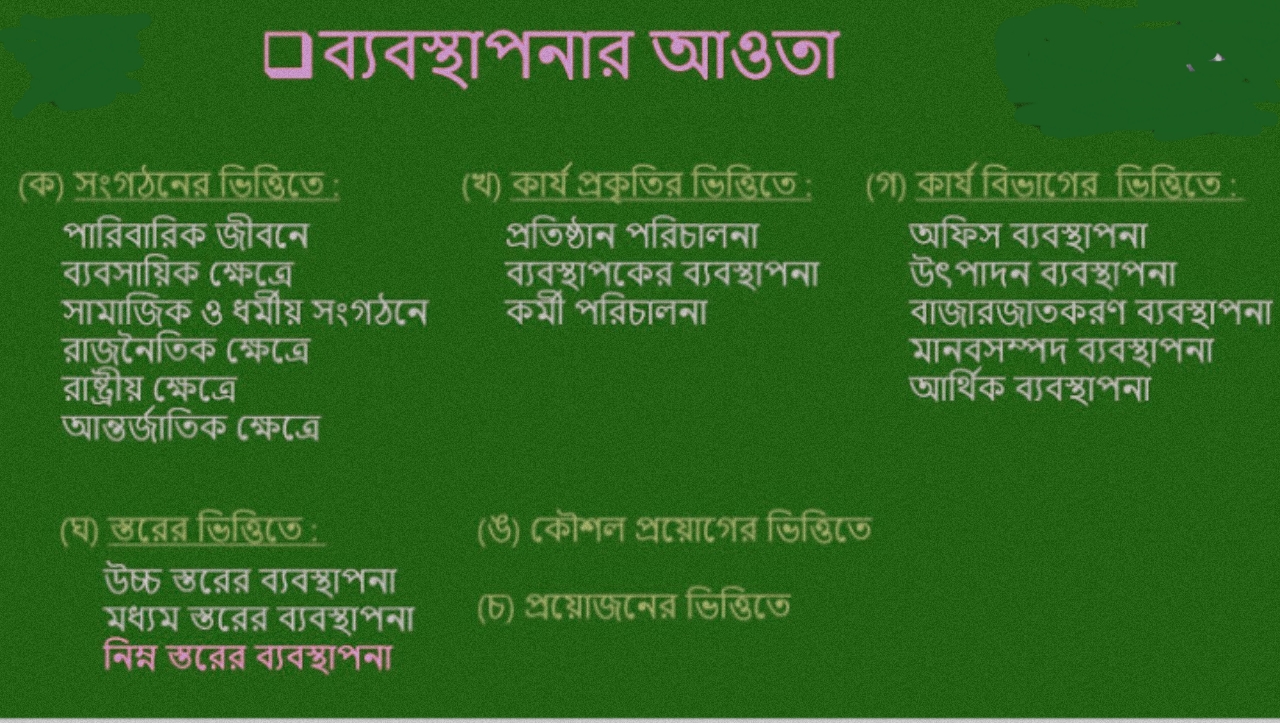 ব্যবস্থাপনার আওতা/পরিধি
ব্যবস্থাপনার কাজ হলো অন্যের মাধ্যমে কাজ সম্পাদন করা ।বর্তমানে ব্যবস্থাপনা শুধুমাত্র শিল্প – কারখানা , ব্যবসা – বাণিজ্যেই কেন্দ্রীভূত নয় ; সরকারি – বেসরকারি , বাণিজ্যিক – অবাণিজ্যিক সকল প্রতিষ্ঠানেই এটি একটি প্রধান কার্য হিসেবেই বিবেচিত ।
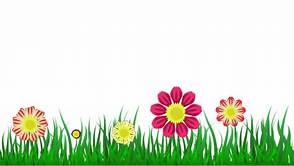 ১.প্রতিষ্ঠান ভেদে ব্যবস্থাপনার আওতাঃ
(ক) সামাজিক বিভিন্ন প্রতিষ্ঠানঃ এর আওতাভুক্ত হলো পরিবার , সমাজ , স্কুল – কলেজ , বিশ্ববিদ্যালয় , হাসপাতাল , ক্লাব , সামাজিক সংস্থা , ধর্মীয় প্রতিষ্ঠান , এনজিও প্রতিষ্ঠান , হাট – বাজার ইত্যাদির ব্যবস্থাপনা ।
(খ)রাষ্ট্রীয় বিভিন্ন প্রতিষ্ঠানঃ এর অধীন হলো ইউনিয়ন পরিষদ , উপজেলা ও জেলা পরিষদ , সিটি কর্পোরেশন , পুলিশ প্রশাসন , ডাক , টেলিযোগাযোগ , সড়কযোগাযোগ , রেল , বিমান , বাংলাদেশ ব্যাংক ইত্যাদির ব্যবস্থাপনা।
(গ) ব্যবসায় সংশ্লিষ্ট বিভিন্ন প্রতিষ্ঠানঃ বিভিন্ন ধরনের বড় , মাঝারি , ক্ষুদ্র ও কুটির শিল্প , খুচরা , পাইকারি , আমদানি ও রপ্তানি বাণিজ্য সংশ্লিষ্ট বাণিজ্যিক প্রতিষ্ঠান , ব্যাংক , বিমা , পরিবহন , গুদামজাতকরণ ইত্যাদি সেবাধর্মী প্রতিষ্ঠানের ব্যবস্থাপনা ।
(ঘ) আন্তর্জাতিক বিভিন্ন প্রতিষ্ঠানঃজাতিসংঘ ও এর অধীনে বিভিন্ন প্রতিষ্ঠান , বিশ্বব্যাংক , আইএমএফ , বিশ্ব বাণিজ্য সংস্থা , আন্তর্জাতিক আদালত , শ্রম সংস্থা , এডিবি ,ইউরোপীয় ইউনিয়ন ইত্যাদির ক্ষেত্রে ব্যবস্থাপনা এর মধ্যে পড়ে ।
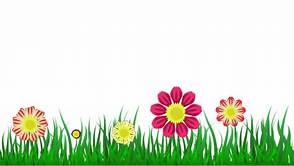 ২.কাজের দৃষ্টিকোণ হতে ব্যবস্থাপনার আওতাঃ
(ক)প্রতিষ্ঠান পরিচালনাঃ প্রতিষ্ঠান পরিচালনা বলতে একটি প্রতিষ্ঠানে নিয়োজিত উপায় -উপাদানের সুষ্ঠু পরিচালনা বা নেতৃত্ব প্রদানকে বুঝায় ।তাই ব্যবসায় প্রতিষ্ঠানে অধিক মুনাফা অর্জনের উদ্দেশ্যে পরিকল্পনা গ্রহণ ও তার বাস্তবায়নের লক্ষ্যে গৃহীত সকল কার্যই ব্যবস্থাপনার আওতাভুক্ত ।
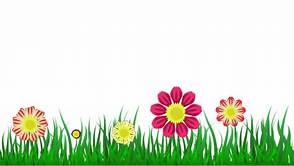 (খ)ব্যবস্থাপকদের ব্যবস্থাপনাঃ প্রতিষ্ঠানের সর্বোচ্চ স্তর হতে একেবারে নিচের স্তরে নিয়োজিত ফোরম্যান বা সুপারভাইজার পর্যায়ের সব লোকেরই ব্যস্থাপনার আওতাধীন ।যাদের ব্যবস্থাপনা ও এর অধীনে গড়ে ।
(গ) শ্রমিক-কর্মী পরিচালনাঃ শ্রমিক-কর্মীদের নিকট হতে যথাযথ কাজ আদায়ের নিমিত্তে পরিকল্পনা গ্রহণ , সংগঠন , কর্মী , নিয়োগ , প্রশিক্ষণ , পদোন্নতি , কর্মীপরিচালনা , প্রেষণা কার্যাবলি গ্রহণ করতে হয় । এগুলো ব্যবস্থাপনা কার্যের অধীন ।
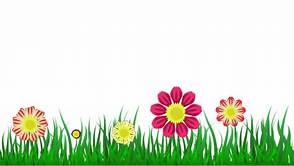 ৩.কৌশল প্রয়োগের ভিত্তিতে আওতাঃ
প্রতিযোগিতাপূর্ণ বাজারে সফলতার সাথে টিকে থাকার জন্য বিভিন্ন ধরনের রণকৌশল গ্রহণ করার প্রয়োজন পড়ে । এরূপ কৌশল গ্রহণ ও ব্যবস্থাপনার আওতার মধ্যে পড়ে ।
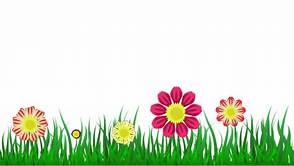 ৪.কার্যবিভাগের দৃষ্টিকোণ হতে ব্যবস্থাপনার আওতাঃ
কার্য বিভাগের দৃষ্টিকোণ হতে উৎপাদন ধর্মী প্রতিষ্ঠানের ব্যবস্থাপনাকে নানান ভাগে ভাগ করা হয়ঃ উৎপাদনব্যবস্থাপনা , ক্রয়ব্যবস্থাপনা , বিক্রয়ব্যবস্থাপনা , শ্রমিক -কর্মী ব্যবস্থাপনা ইত্যাদি ।
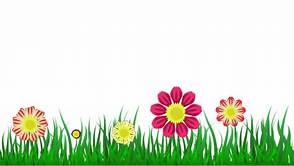 ৫.স্তরভেদে ব্যবস্থাপনার আওতাঃ
একটা বড় উৎপাদনধর্মী প্রতিষ্ঠানে ব্যবস্থাপনার উপরি স্তরে থাকেন পরিচালকমন্ডলী চেয়ারম্যান , ব্যবস্থাপনা পরিচালক সাধারণ ব্যবস্থাপক ইত্যাদি ব্যক্তিবর্গ ।মধ্য স্তরে বিভাগীয় ব্যবস্থাপক , জেনারেল ব্যবস্থাপক , কারখানা ব্যবস্থাপক ইত্যাদি ।নিম্ন স্তরে সুপারভাইজার , মাঠ কর্মকর্তা , ফোরম্যান ইত্যাদি ব্যক্তিবর্গ সরাসরি কাজ তত্ত্বাবধান করেন ।
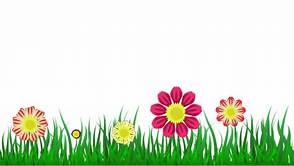 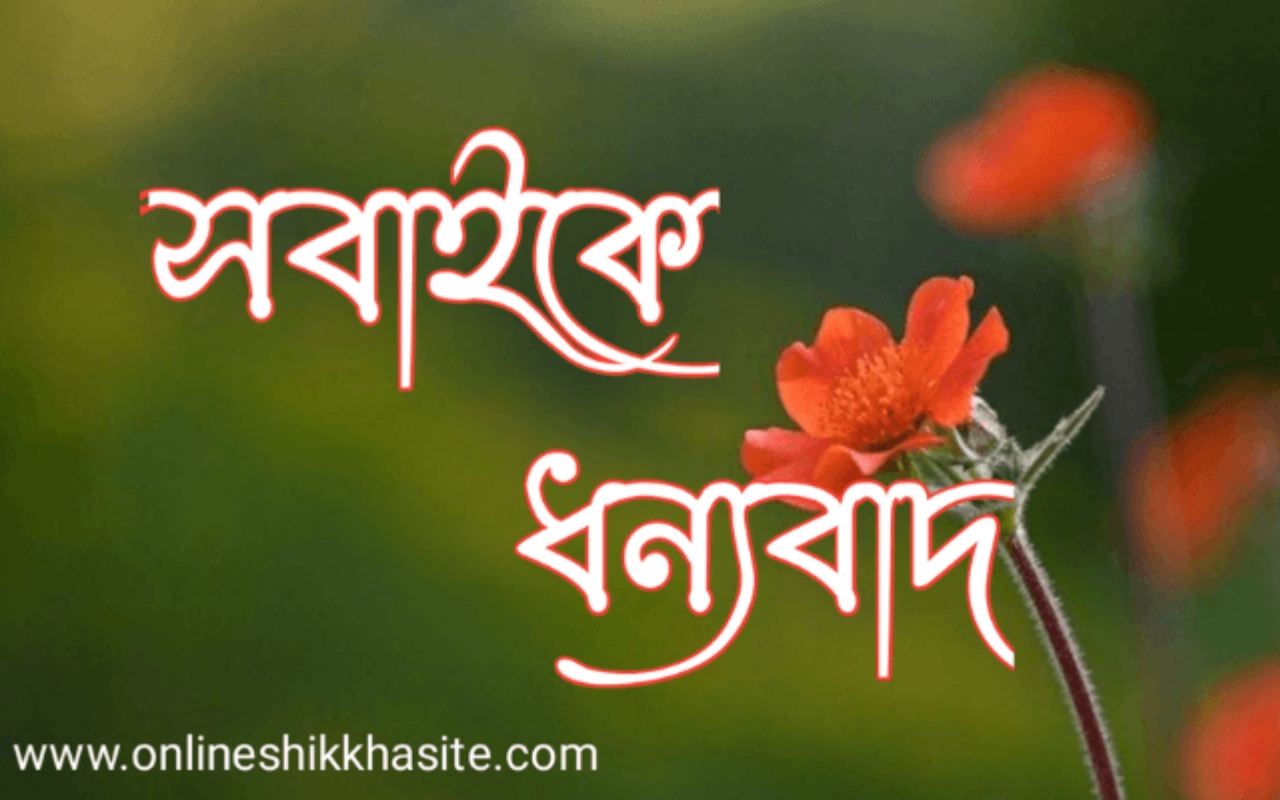